My plead to you, students!

(Standing on the shoulders of giants 
(Latin: nanos gigantium humeris insidentes) 
(Bernard of Chartres;  Guillaume de Conches)

"If I have seen further it is by standing on the shoulders of Giants.”
Isaac Newton)
Witold Kwaśnicki
University of Wroclaw
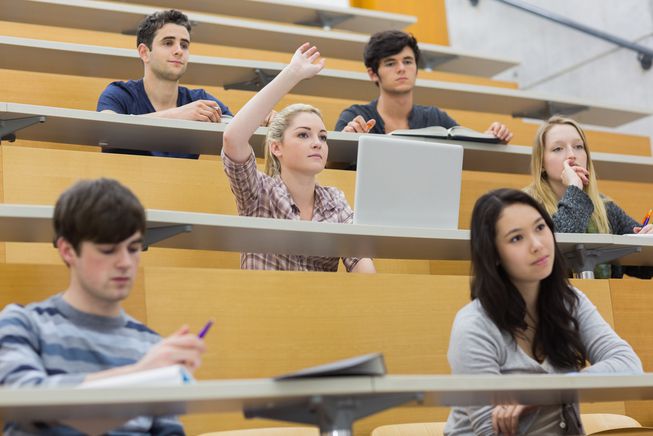 “As a college teacher, I try to listen to all points of view, and I want students to feel they can speak up in class to express their own thoughts, and to challenge anything I say in class. I tell them, “Don’t believe anything I tell you. This is college and you should be thinking for yourselves. If what I say doesn’t seem right to you, speak up and I will strive to give you a respectful hearing.” “						Randall Holcombe
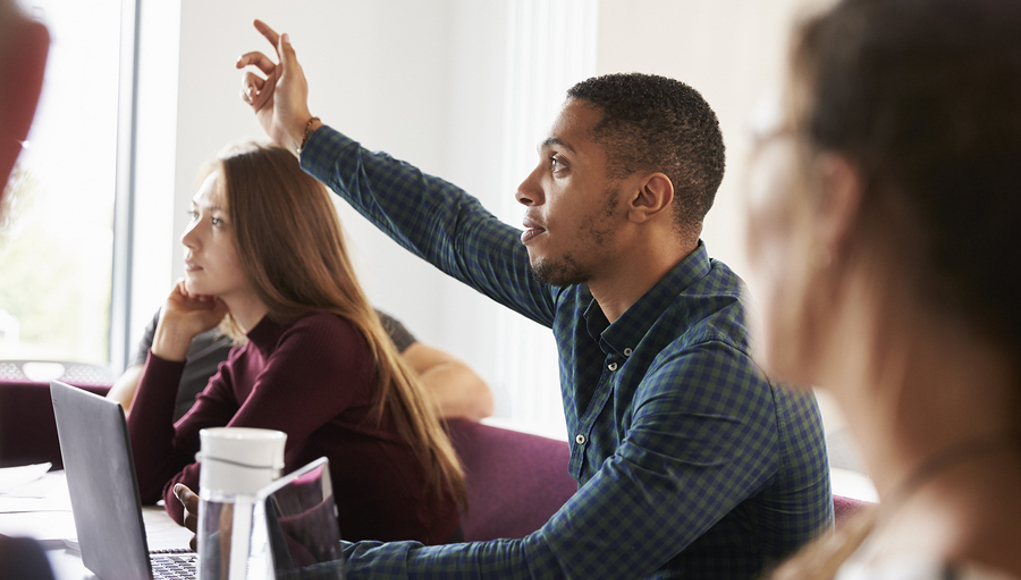 “Don’t be afraid to speak up. Remember, whatever you say about the subject and however wrong it might be, the same thing has already been said by some eminent economist.”					Ludwig von Mises
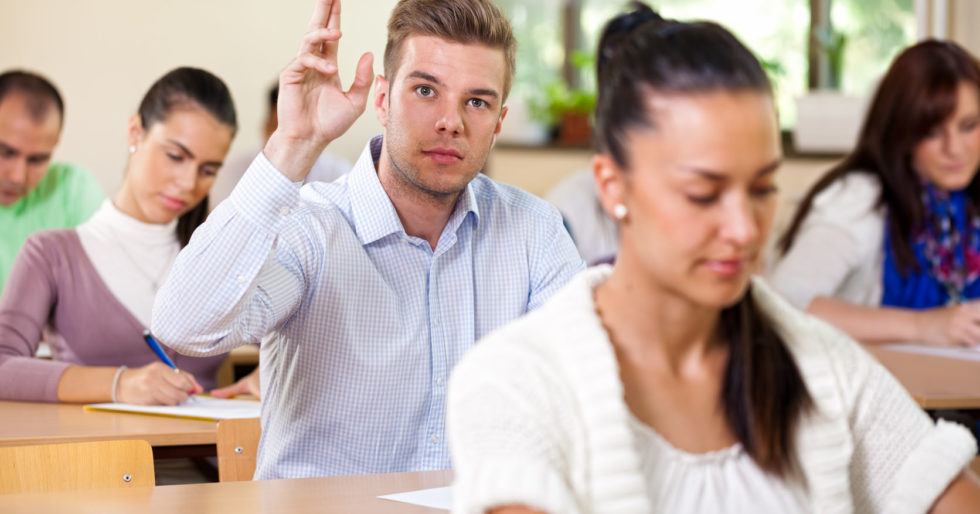 “The value of an education in a liberal arts college is not the learning of many facts, but the training of the mind to think something that cannot be learned from textbooks.”					Albert Einstein
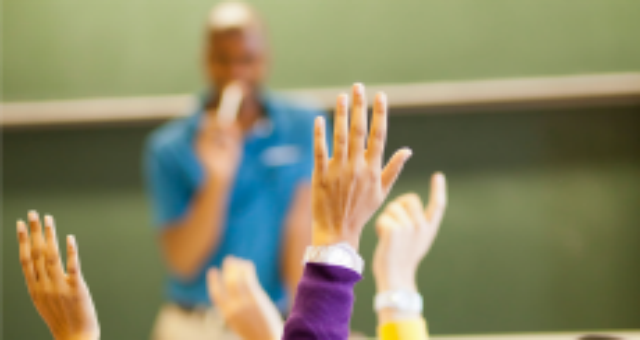 “A society’s competitive advantage will come not from how well its schools teach the multiplication and periodic tables, but from how well they stimulate imagination and creativity.”					Albert Einstein